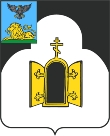 Управление образования администрации Чернянского района
Презентация проекта«Внедрение технологий 3D- моделирования в деятельность образовательных организаций Чернянского района»
Начальник отдела методического сопровождения информатизации образования ОМИЦ управления образования администрации Чернянского района

Долгушин Александр Владимирович
Чернянка,  2016 год
[Speaker Notes: Титульный слайд]
Введение в предметную область(описание ситуации «как есть»)
Описание задач, проблем и перспектив современной школы
Введение в предметную область(описание ситуации «как есть»)
Описание задач, проблем и перспектив современной школы
!
10% то, что 
читаем
Воспри-ятие
информац
словесная
расшифровка
20% то, что слышим
Иллюстрация
30% то, что 
видим
вовлечённость учащихся
 в процесс познания
визуальная
расшифровка
запоминание
50% то, что 
видим и 
слышим
Фильмы, выставки, экскурсии
восприятие
и
 участие
Участие в дискуссиях
70% то, что 
говорим
Моделирование
90% то, что 
говорим и
делаем
деятельность
Введение в предметную область(описание ситуации «как есть»)
Введение в предметную область(описание ситуации «как есть»)
Категориально-понятийный аппарат
3D моделирование - это процесс создания трехмерной модели объекта. Задача 3D моделирования - разработать визуальный объемный образ желаемого объекта. С помощью трехмерной графики можно и создать точную копию конкретного предмета, и разработать новое, даже нереальное представление до сего момента не существовавшего объекта.
3D-принтер – это периферийное устройство, использующее метод послойного создания физического объекта по цифровой 3D-модели. В зарубежной литературе данный тип устройств также именуют фабберами, а процесс трехмерной печати — быстрым прототипированием (принцип послойного «выращивания» тела).
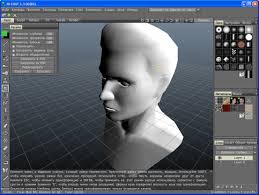 Трёхмерное изображение на плоскости включает построение геометрической проекции трёхмерной модели сцены на плоскость (например, экран компьютера) с помощью специализированных программ.
Образование
Подготовка к использованию технологий будущего
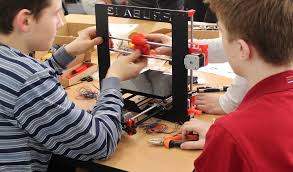 Мотивация и вовлечение в проектную и исследовательскую деятельность
Развитие различных видов мышления (от пространственного до творческого)
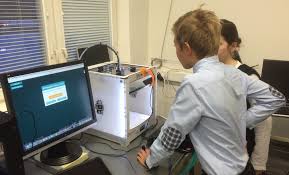 Формирование навыком сотрудничества в команде
Изготовление учебных материалов (моделей, наглядных пособий и т.д.)
Введение в предметную область(описание ситуации «как есть»)
Результаты педагогических исследований и опросов педагогов 2015 года
Введение в предметную область(описание ситуации «как БУДЕТ»)
Описание решения задач и проблем современной школы
Цель и результат проекта
Введение в предметную область(описание ситуации «как БУДЕТ»)
Результаты педагогических исследований и опросов педагогов к 2018 году
Основные блоки работ проекта
Основные блоки работ проекта
Основные блоки работ проекта
Основные блоки работ проекта
Основные блоки работ проекта
Основные блоки работ проекта
Основные блоки работ проекта
Основные блоки работ проекта
Основные блоки работ проекта
Основные блоки работ проекта
Бюджет проекта
Бюджет проекта
Бюджет проекта
Формы  Участия области в  реализации  проекта
13 необходимо указать основание выделения денежных средств
Показатели социальной, БЮДЖЕТНОЙ и экономической эффективности проекта
* - после выхода хозяйствующего субъекта на проектную мощность
Команда проекта
Команда проекта
Контактные   данные:
Руководитель проекта:
Долгушин Александр Владимирович
Тел.:89103622959
E-mail: a.dolgushin@mail.ru
Администратор проекта:
Масалова Анастасия Ивановна
Тел.:89511333974
E-mail: masalova92@yandex.ru